История Аксайского стекольного завода по материалам АВИМ.
Махно О.А.
Проходная стекольного завода
Участок огранки хрусталя
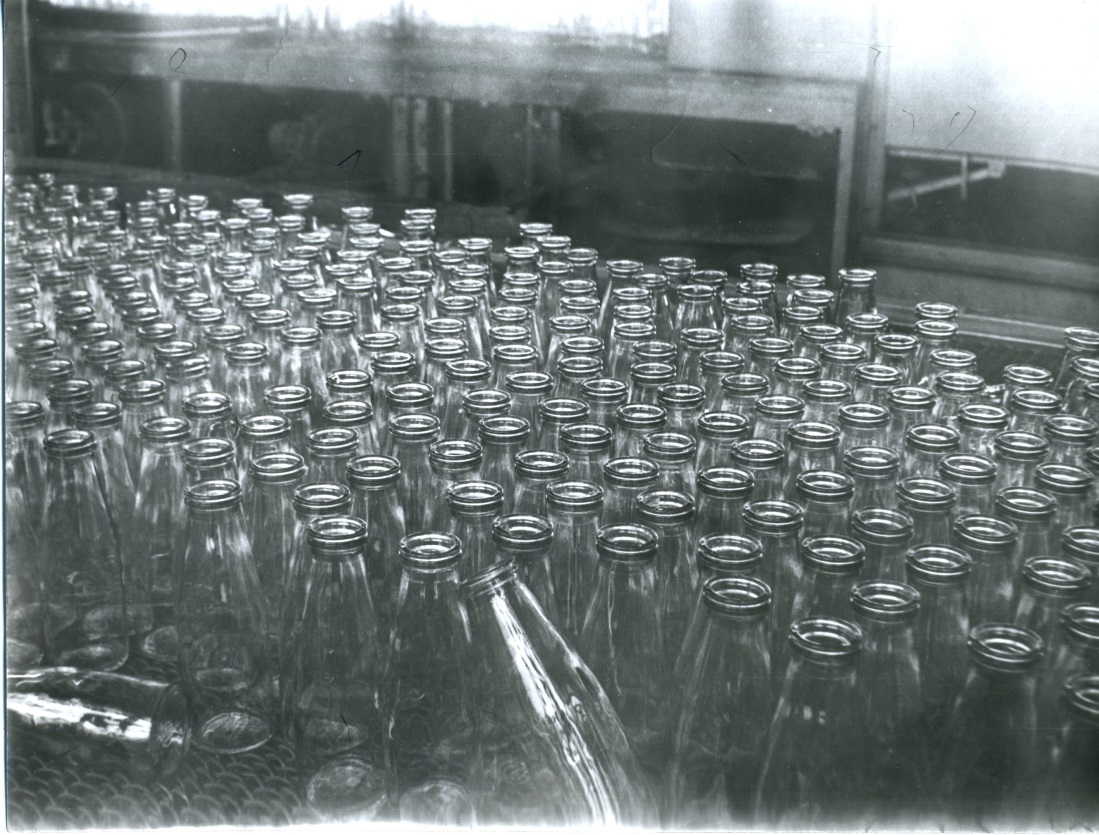 Готовая продукция
Упаковка готовой продукции
Технологическая линия
Рабочие Аксайского стеклозавода Пролетарий перед первомайской демонстрацией
Рабочие завода
3-й выпуск школы ФЗУ стеклозавода Пролетарий
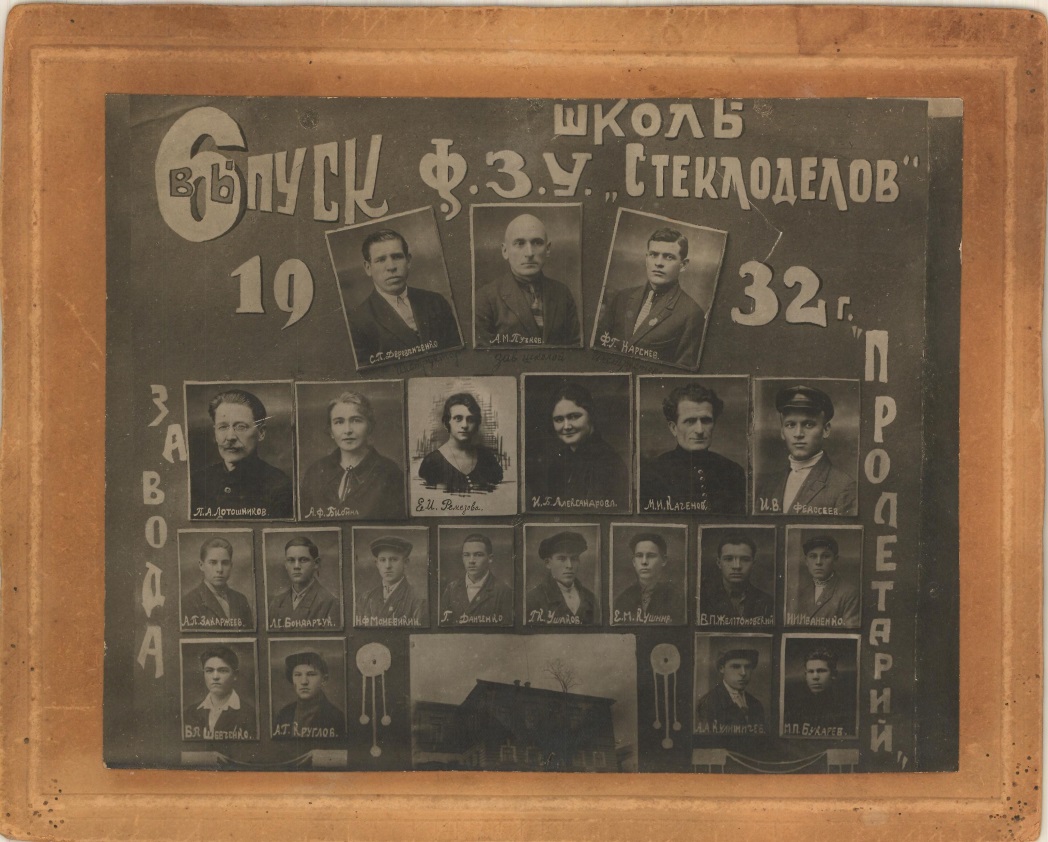 Выпуск ФЗУ школы Стеклоделов
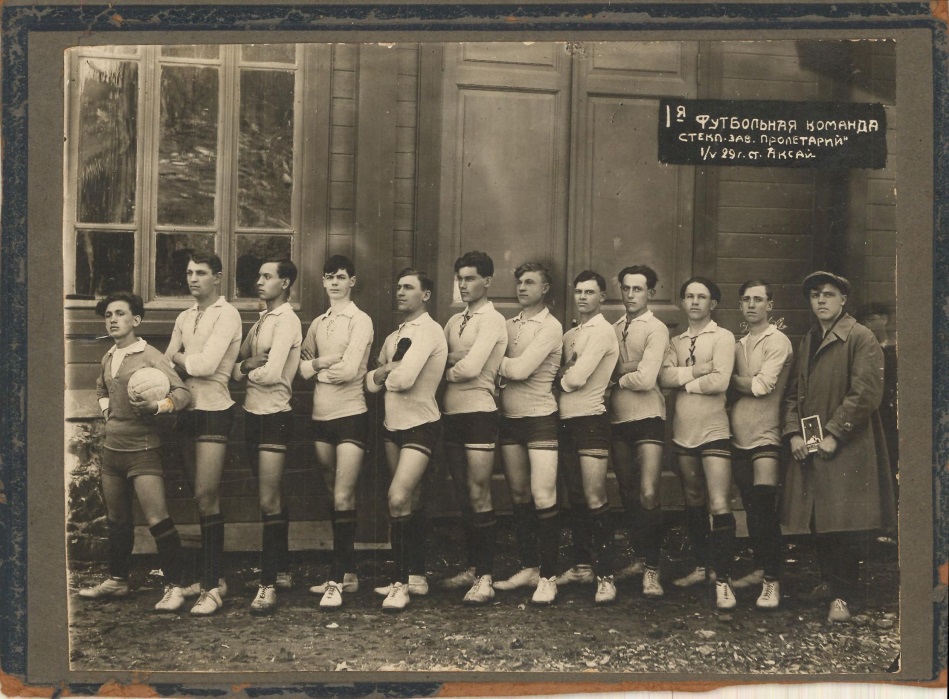 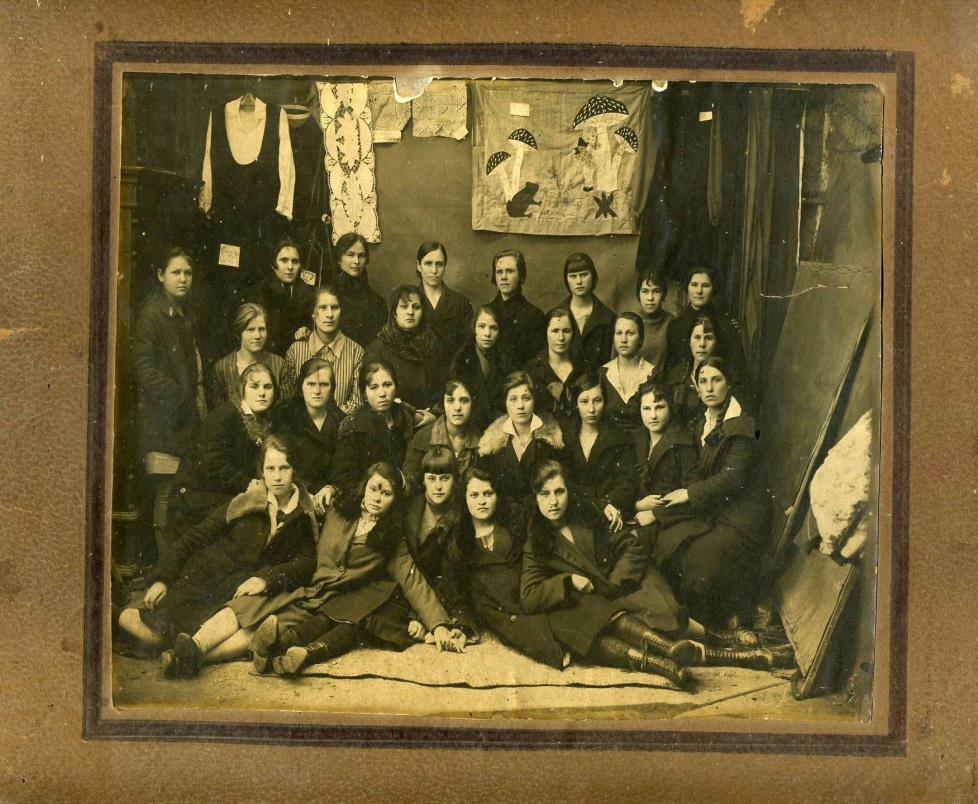 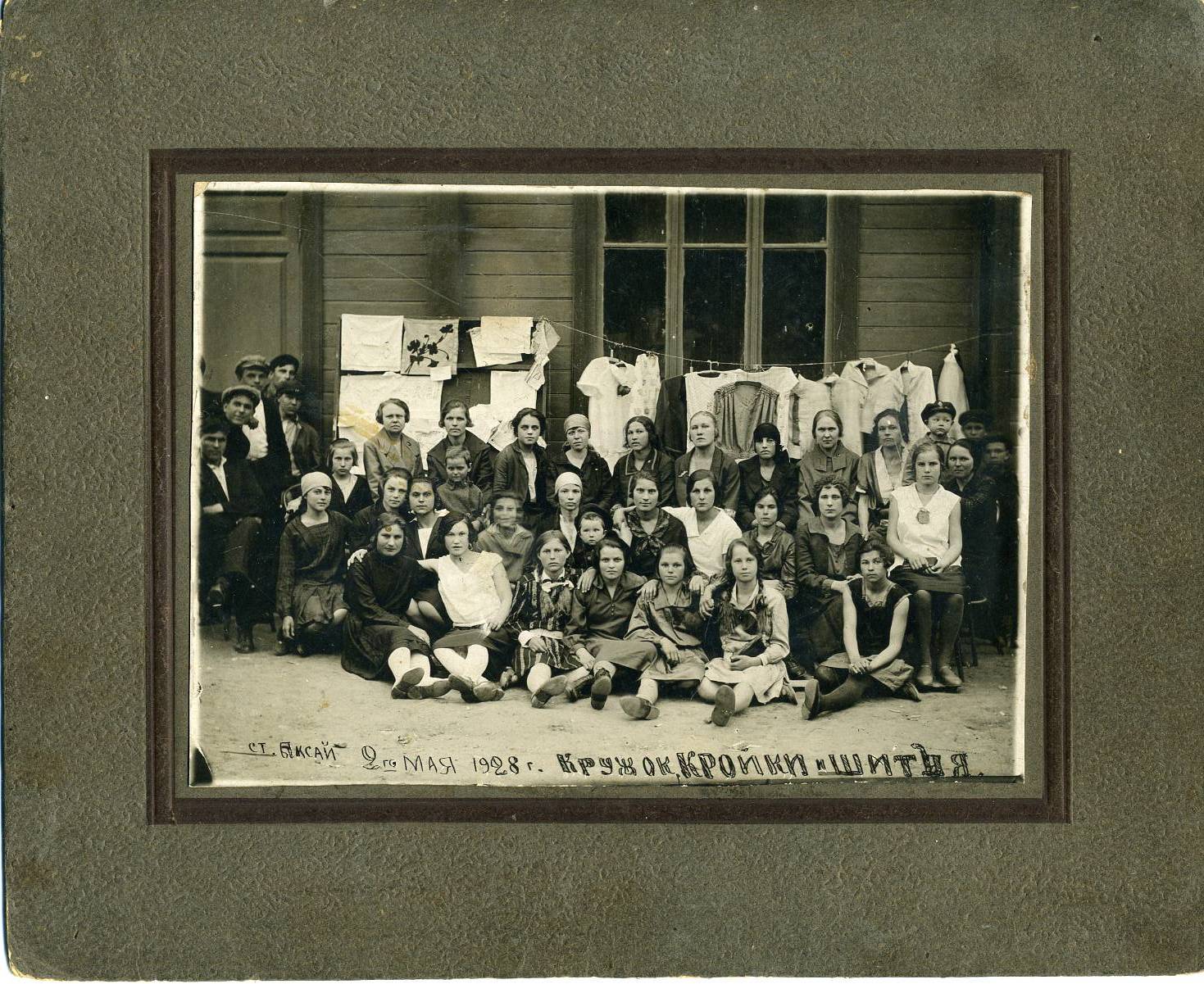 причал для остановочной площадки Стеклозавод. 1948
Внутренний вид рабочего клуба стеклозавода
Печь для варки  стекла. 1970-е годы.
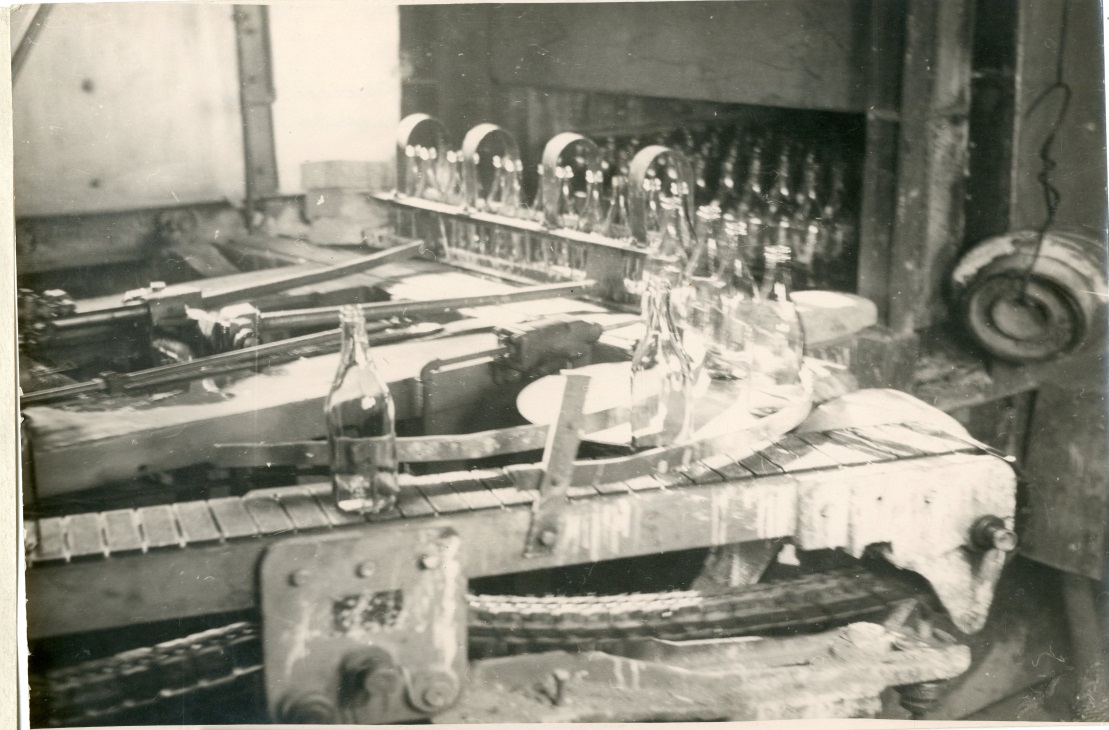 цех выработки изделий, печь для закаливания продукции 1970-е г.